Культура БЖ в современном обществе
Ключевые понятия предмета ОБЖ
Опасность - события, явления , факторы, процессы, которые могут негативно сказаться на жизни и здоровье человека, благосостоянии общества или государства в целом.
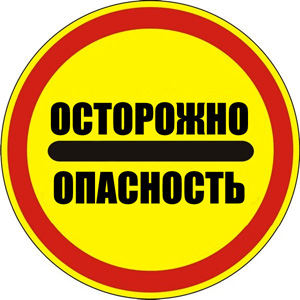 Безопасность - наличие условий для комфортной жизни, устойчивого развития личности, общества и государства.
При наличии событий, явлений, факторов, процессов, которые могут негативно повлиять на жизнь и здоровье человека, благосостоянии общества и государства говорят, что возникла опасная ситуация. Вероятность ее реализации оценивается риском, который является количественной мерой опасности.
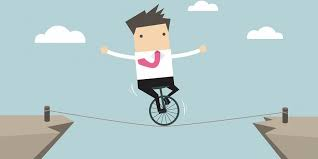 Аксиомы безопасности
любая деятельность (бездеятельность) потенциально опасна
для каждого вида деятельности существуют комфортные условия
безопасность можно обеспечить при условии, что негативные факторы не превышают предельно допустимых значений
Источники опасности
природные явления 
социум 
техносфера
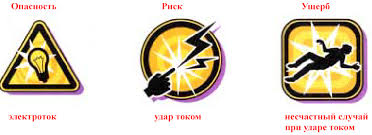 Культура безопасного поведения
это состояние развития человека, социальной группы, общества, характеризуемое отношением к вопросам обеспечения безопасной жизни и трудовой деятельности и, главное, активной практической деятельностью по снижению уровня опасности. 
                                    Три уровня культуры безопасности
Индивидуальный                 Групповой             Общественно-государственный
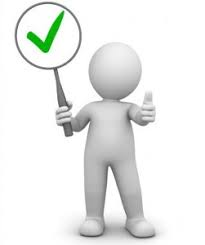 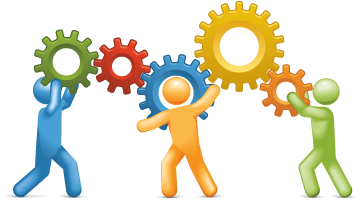 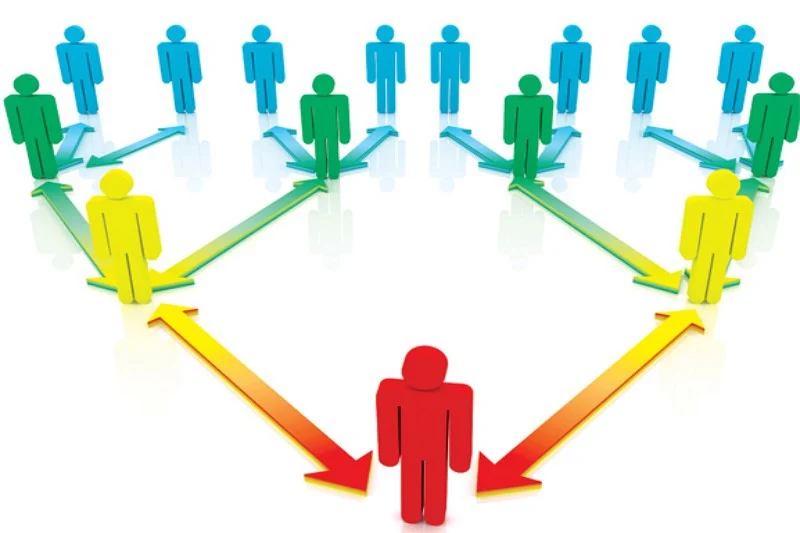 Любая ситуация при пренебрежении правилами безопасного поведения может стать опасной и привести к наступлению вреда. Знание рисков помогает избежать их возникновения, а знание способов профилактики поможет минимизировать их наступление.
Предвидеть опасность
По возможности избегать ее
При необходимости действовать
Развитие опасности
Опасная ситуация - совокупность обстоятельств, при которых опасности  имеют риск реализации. 
Экстремальная  ситуация - совокупность обстоятельств, при которых риск проявления опасности стремительно возрастает, а для ее предотвращения требуются огромные усилия.
Чрезвычайная ситуация - обстановка на определенной территории, сложившаяся в результате аварии, опасного природного явления, катастрофы, стихийного или иного бедствия, которые могут повлечь или повлекли за собой человеческие жертвы, ущерб здоровью людей или окружающей среде, значительные материальные потери или нарушение условий жизнедеятельности людей.
Правила поведения в опасных и чрезвычайных ситуациях
определить опасность 
оценить риски и их возможные проявления
продумайте меры, которые позволяют снизить риски, применяйте их
убедитесь, что знаете, что делать, если опасность реализуется или наступит экстремальная или чрезвычайная ситуация